Ошибки классного руководителя
Учитель, образ его мыслей — вот что самое главное во всяком обучении и воспитании.
А. Дистервег
ФГОС
Миссия образования – формирование компетентного человека
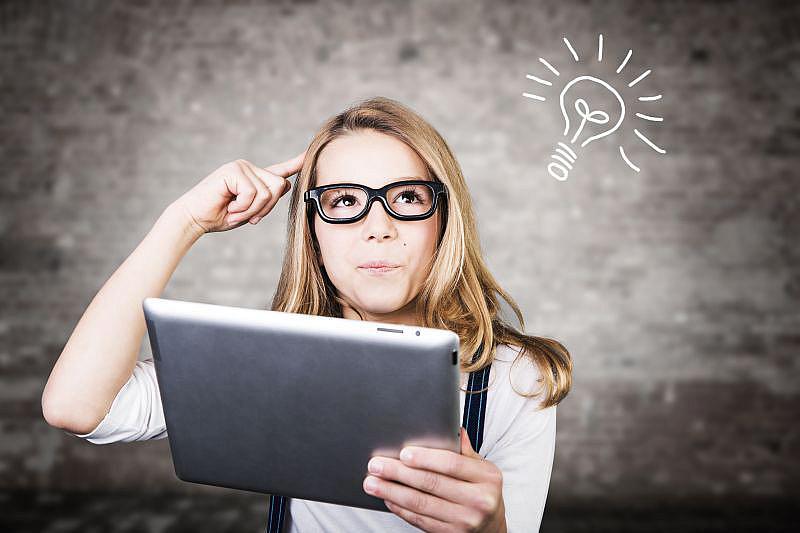 Компетентный человек – субъект инновационного развития
Современный классный руководитель
герменевтический
проектировочный
деонтологический
организационный
аналитико-диагностический
коммуникативный
эвристический
аксиологический
Герменевтический компонент
«результат ради результата»
«власть учителя безгранична»
«нет ничего невозможного»
«трудно в учении – легко в бою»
«что нам стоит дом построить»
«мой класс – самый…»
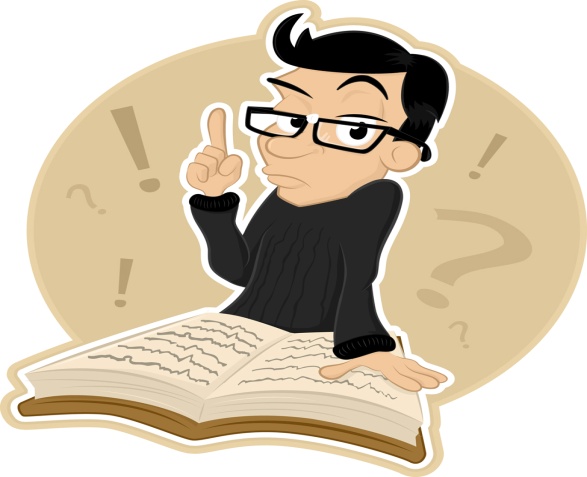 Деонтологический компонент
расширение
преуменьшение
сужение
преувеличение
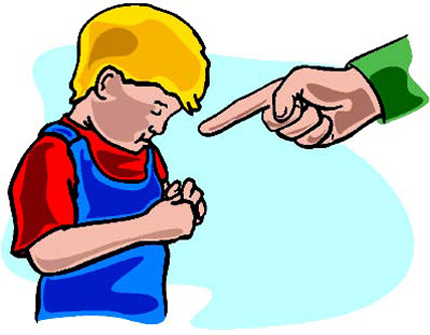 Сфера существования признака педагогического явления
Аналитико – диагностический компонент
Педагогическая диагностика
Ошибки 
целеполагания
Аналитические просчёты
Нормотворчество
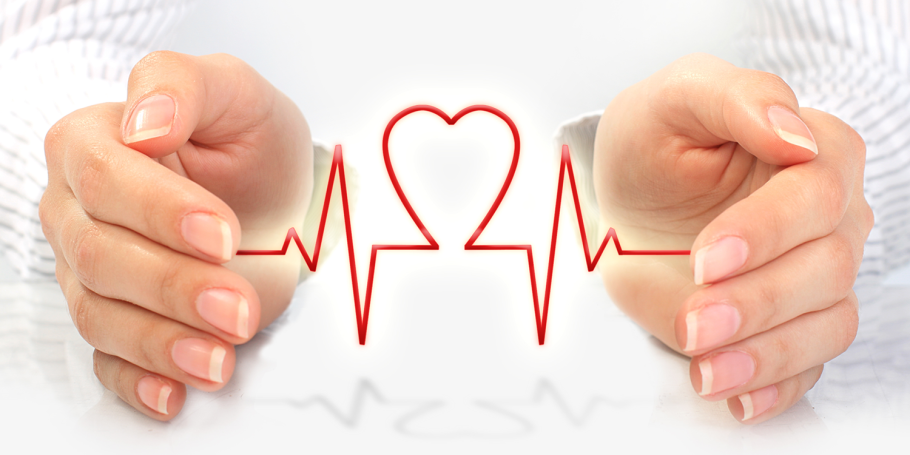 Аксиологический компонент
Базовые национальные ценности
Приоритетные нравственные  установки
Осуществление педагогической поддержки
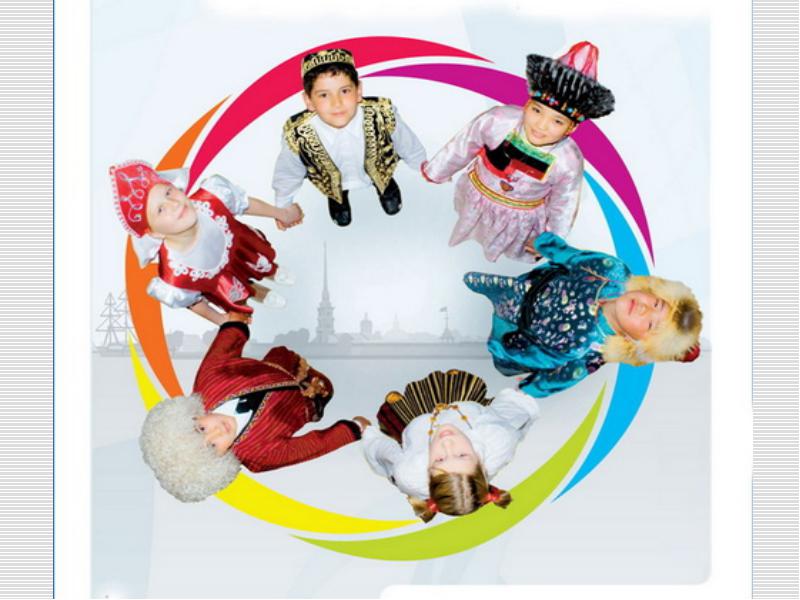 Уровни организации педагогической деятельности
Стратегический
Аксиологический и деонтологический компоненты
Тактический
Герменевтический компонент
Операционный компонент
Аналитико – диагностический
Проектировочный
Организационный
Эвристический
Компетентный классный руководитель
Избежать ошибок невозможно
Минимизировать риски возникновения
Занять исследовательскую позицию
Интернет ресурсы
Для создания шаблона использованы картинки:
http://img3.redocn.com/20120721/Redocn_2012072115445051.jpg.thumb.jpg
http://135792468.ucoz.ru/08.gif 

http://www.avanti-nachhilfe.de/wp-content/uploads/2014/01/header-konzept-coachingphilosophie.jpg 
http://giadinh.vcmedia.vn/MVxzkMC6Z50jjlCRH18ogsrHvQ/Image/2013/01/phatcon-a04fd.jpg
http://www.seniorbenefitslife.com/wp-content/uploads/2013/08/Healthcare-information-for-seniors-910x455.png
http://umchata.ru/site/upload/structure/editor/news/DruzhbaNarodovV.jpg